FRUIT
1. Malus domestica, appel
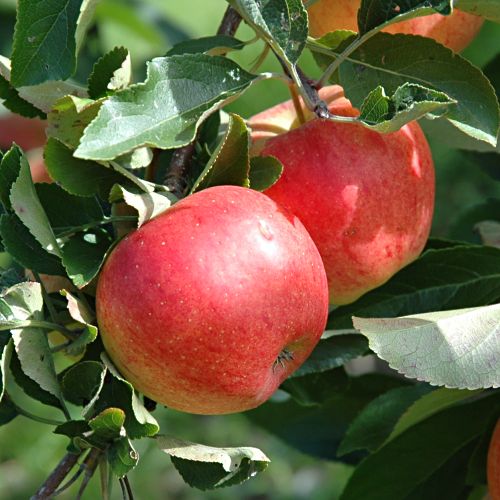 2. Malus ‘Elstar’, appel
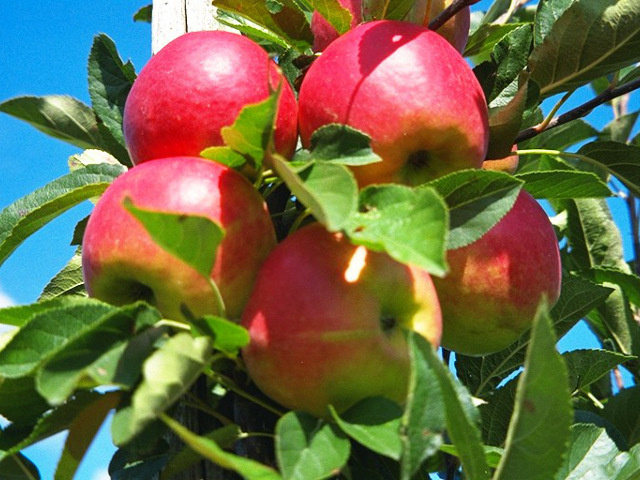 3. Malus 'James Grieve‘, appel
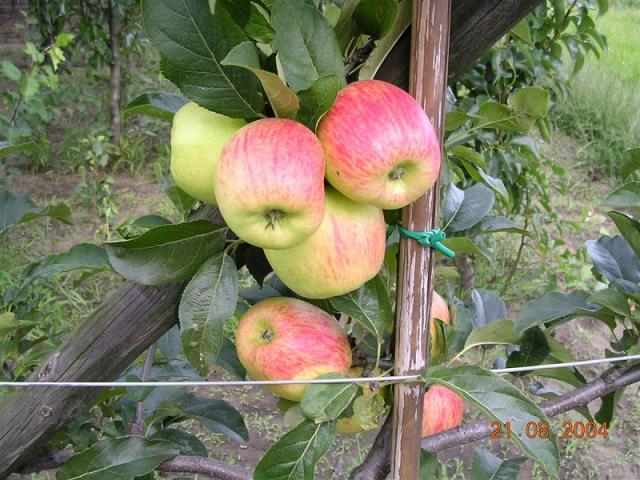 4. Malus 'Schone van Boskoop‘, appel
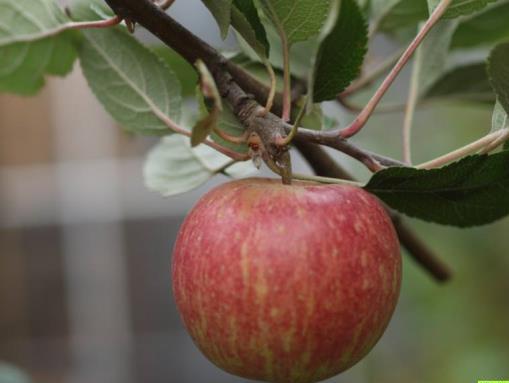 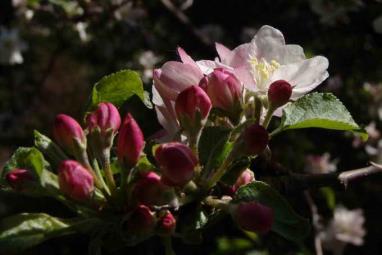 5. Malus 'Golden Delicious'
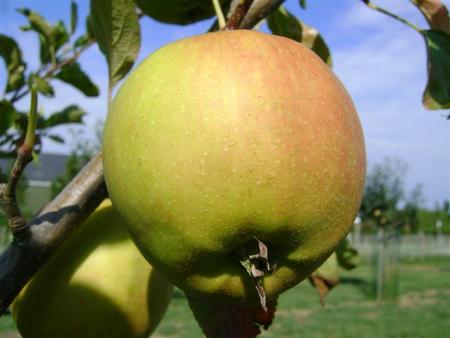 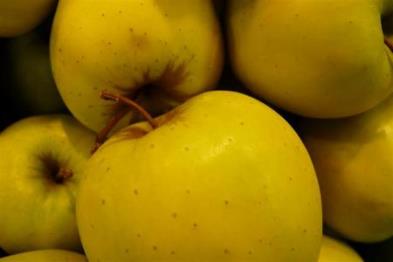 6. Pyrus communis
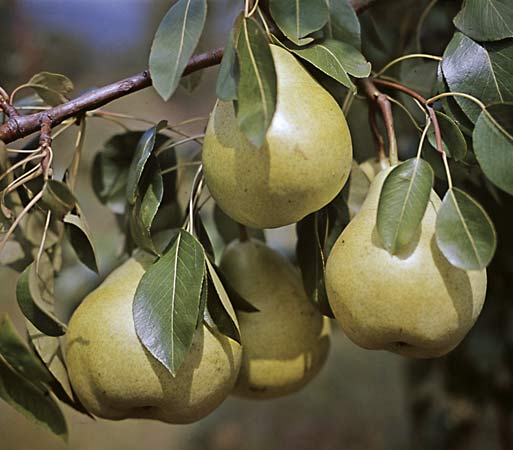 7. Pyrus 'Conference'
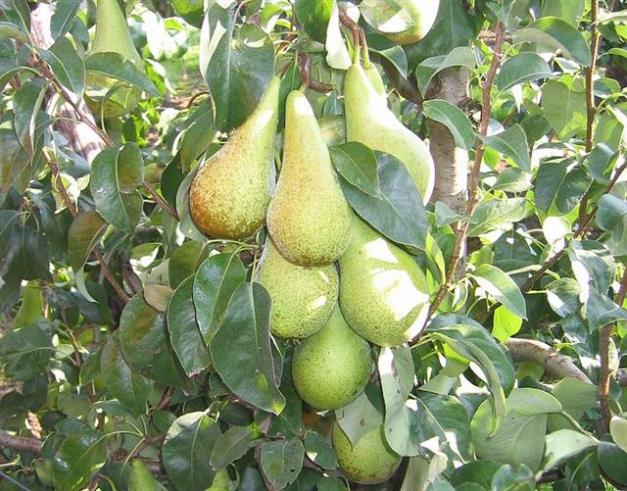 8. Pyrus ''Gieser Wildeman'
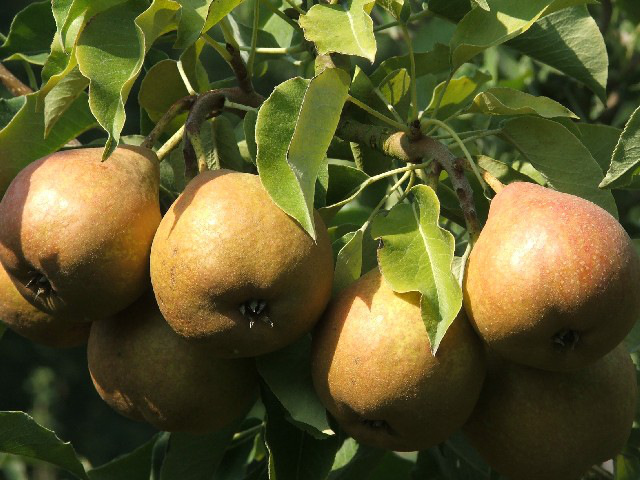 9. Prunus domestica
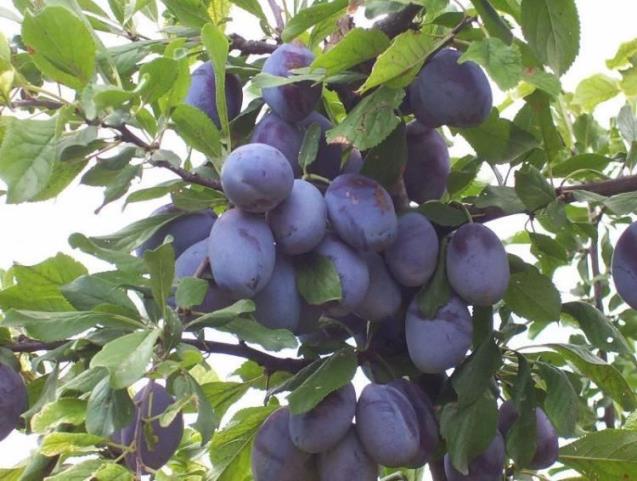 10. Prunus 'Opal'
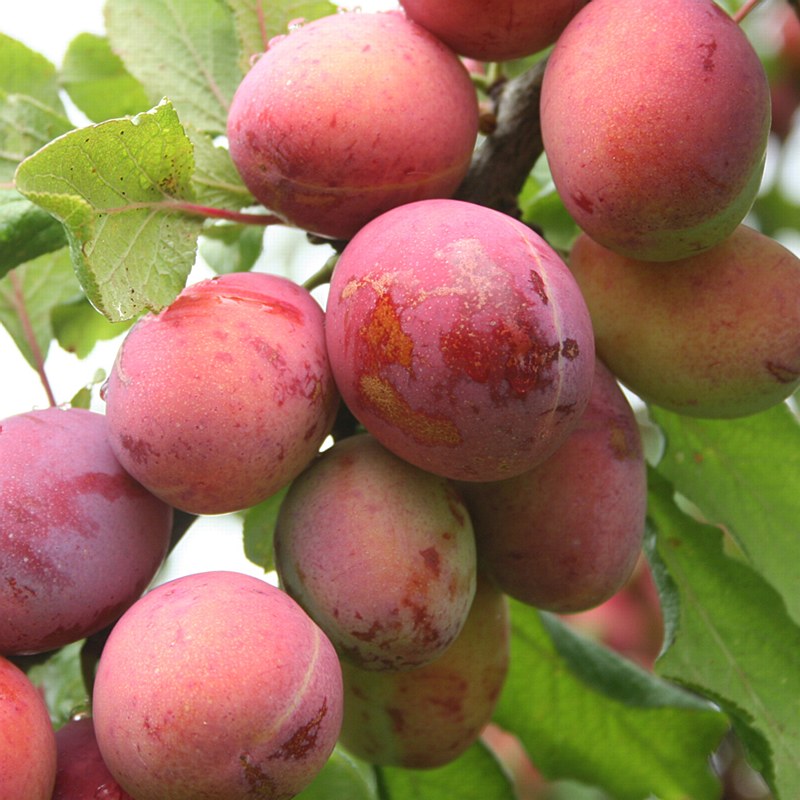 11. Prunus 'Reine Glauda Verte'
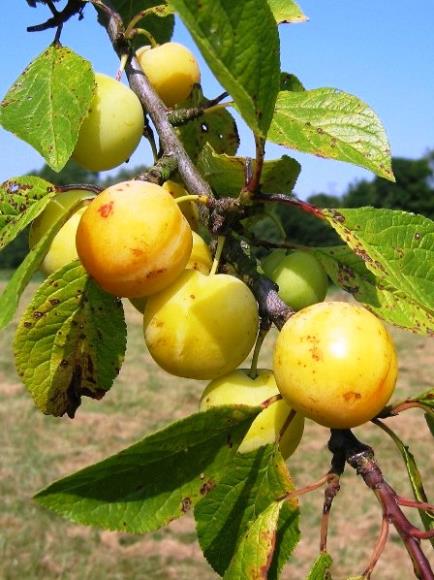 12. Prunus 'Victoria'
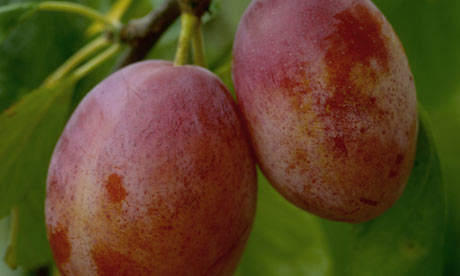 13. Prunus avium en Prunus cerasus, rode kers
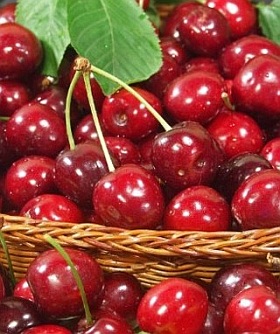 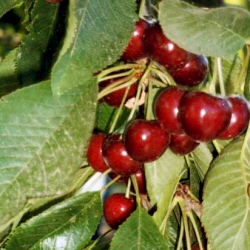 14. Prunus 'Dubbele Meikers'
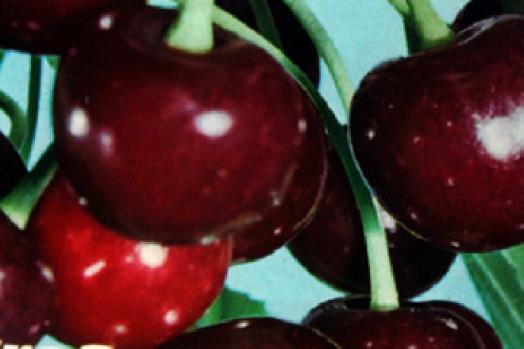 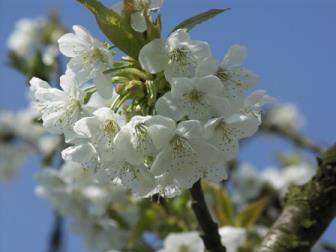 15. Prunus 'Early Rivers'
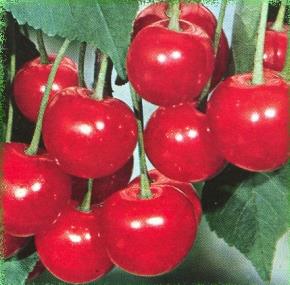 16. Prunus 'Rheinische Schattenmorelle'
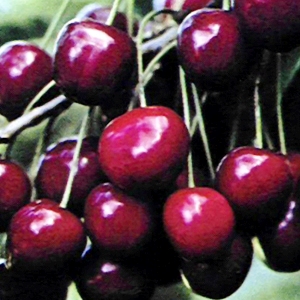 KLEINFRUIT
1. Ribes rubrum 'Jonkheer van Tets‘, aalbes
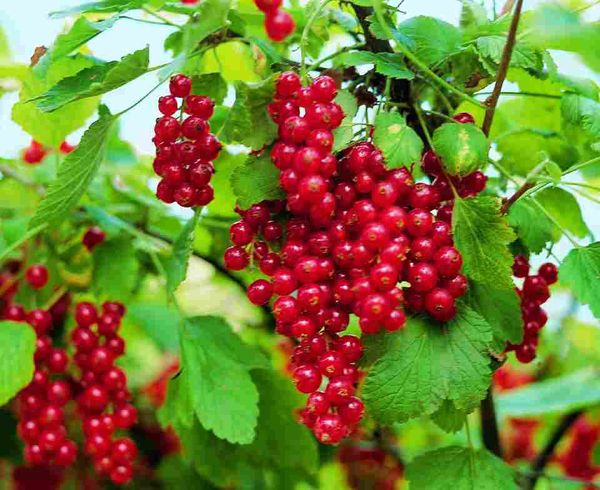 2. Ribes rubrum “Witte Parel”, aalbes
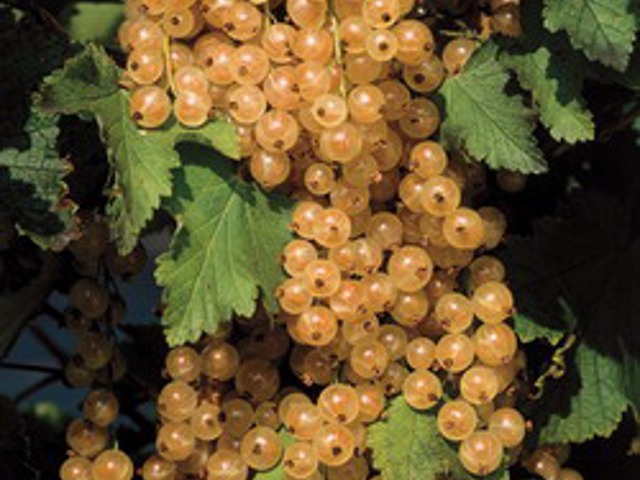 3. Ribes uva-crispa 'Invicta‘, kruisbes
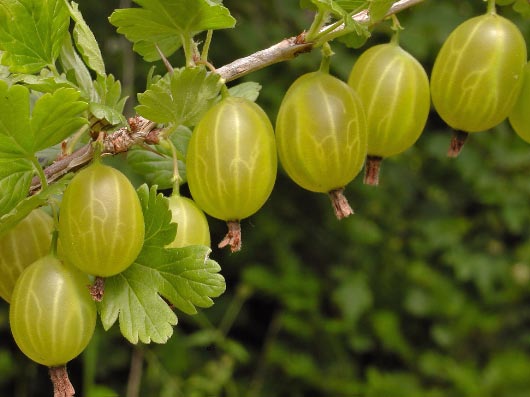 4. Ribes uva-crispa 'Hinnonäki Röd‘, kruisbes
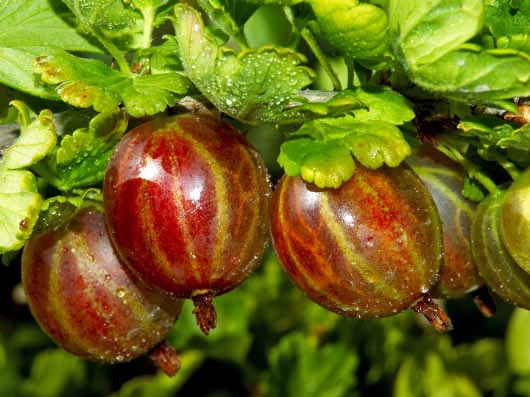 5. Rubus 'Black Satin‘, (doornloze) braam
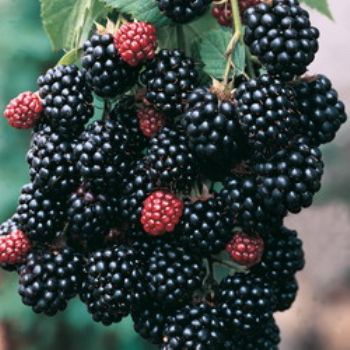 6. Rubus 'Himalaya‘, braam
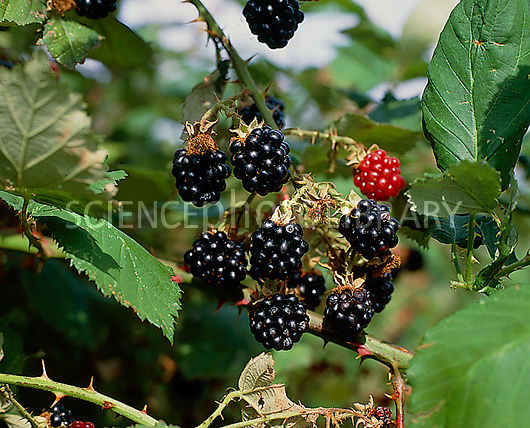 7. Rubus 'Thornless Evergreen‘ (doornloze) braam.
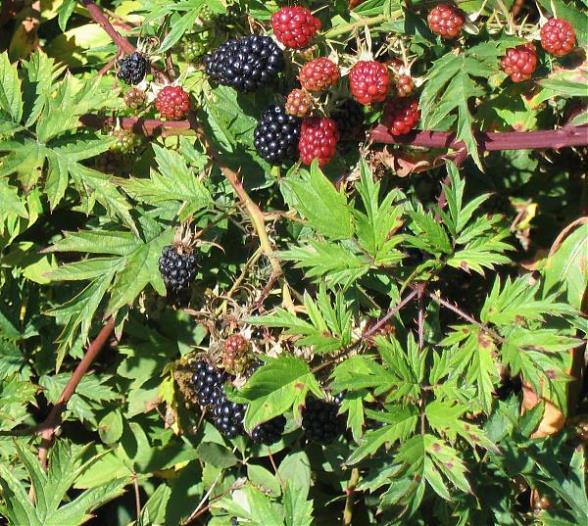 8. Vitis 'Boskoop Glory‘, druif
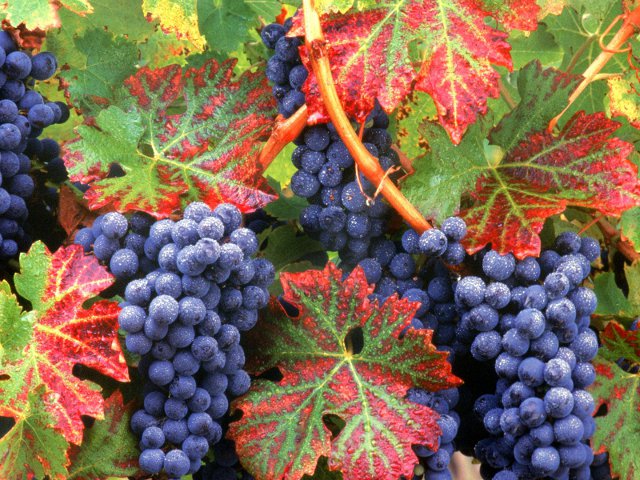 9. Vitis 'Bianca‘, witte druif
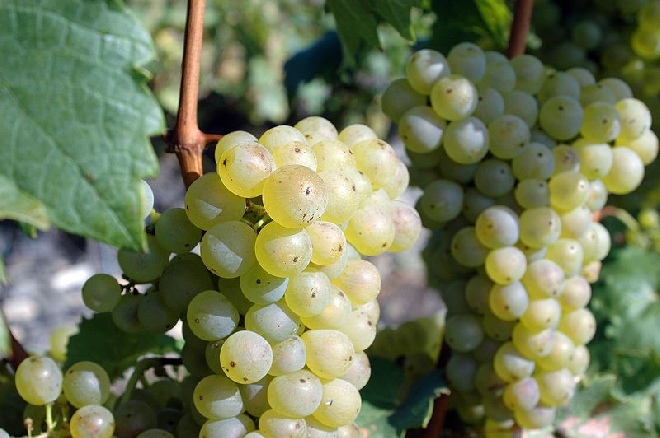 GROENTE
1. Brassica, kool
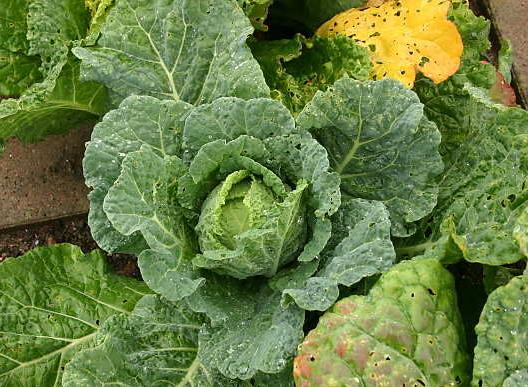 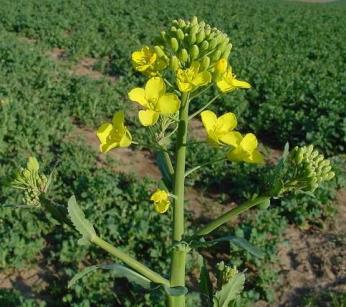 2. Capsicum annuum, paprika
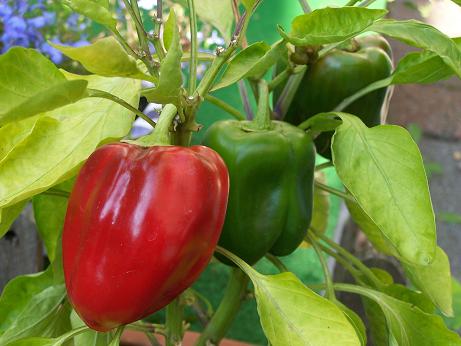 3. Cucumis sativus, komkommer
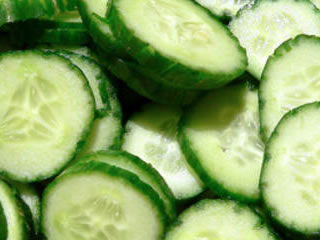 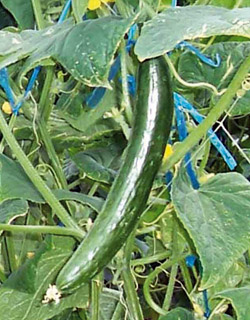 4. Fragaria cultivars, aardbei
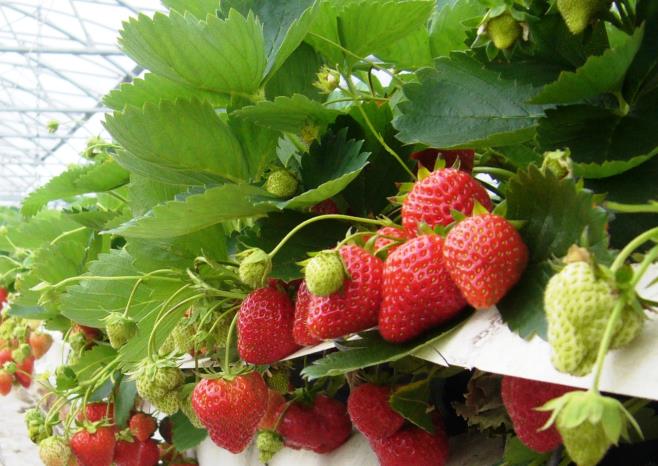 5. Lactuca sativa, sla
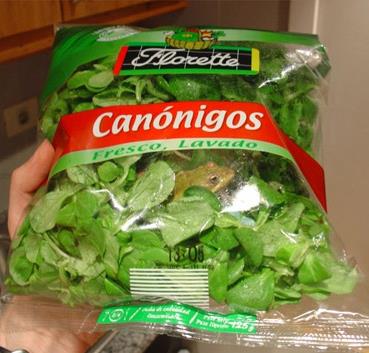 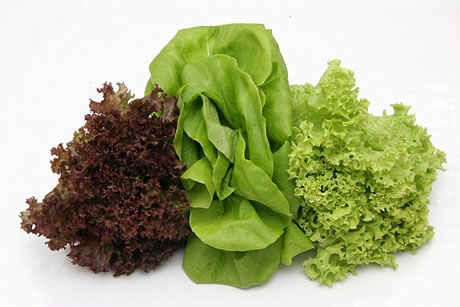 6. Solanum lycopersicum. Tomaten
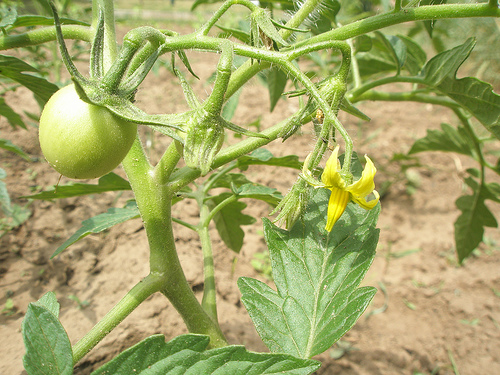 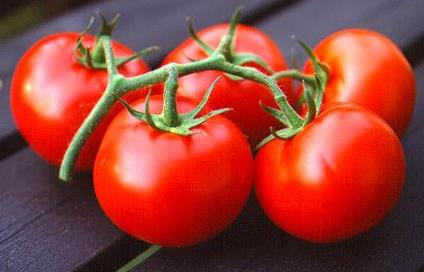 7. Solanum tuberosum. Aardappelen
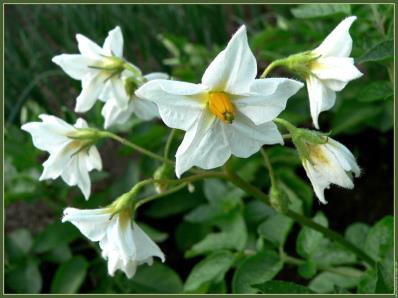 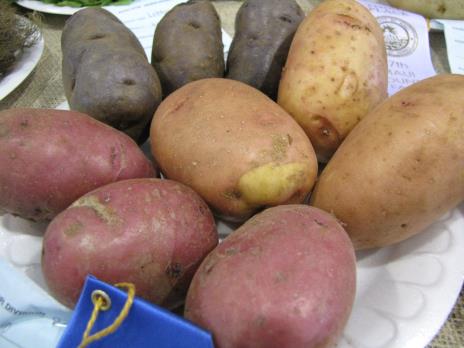